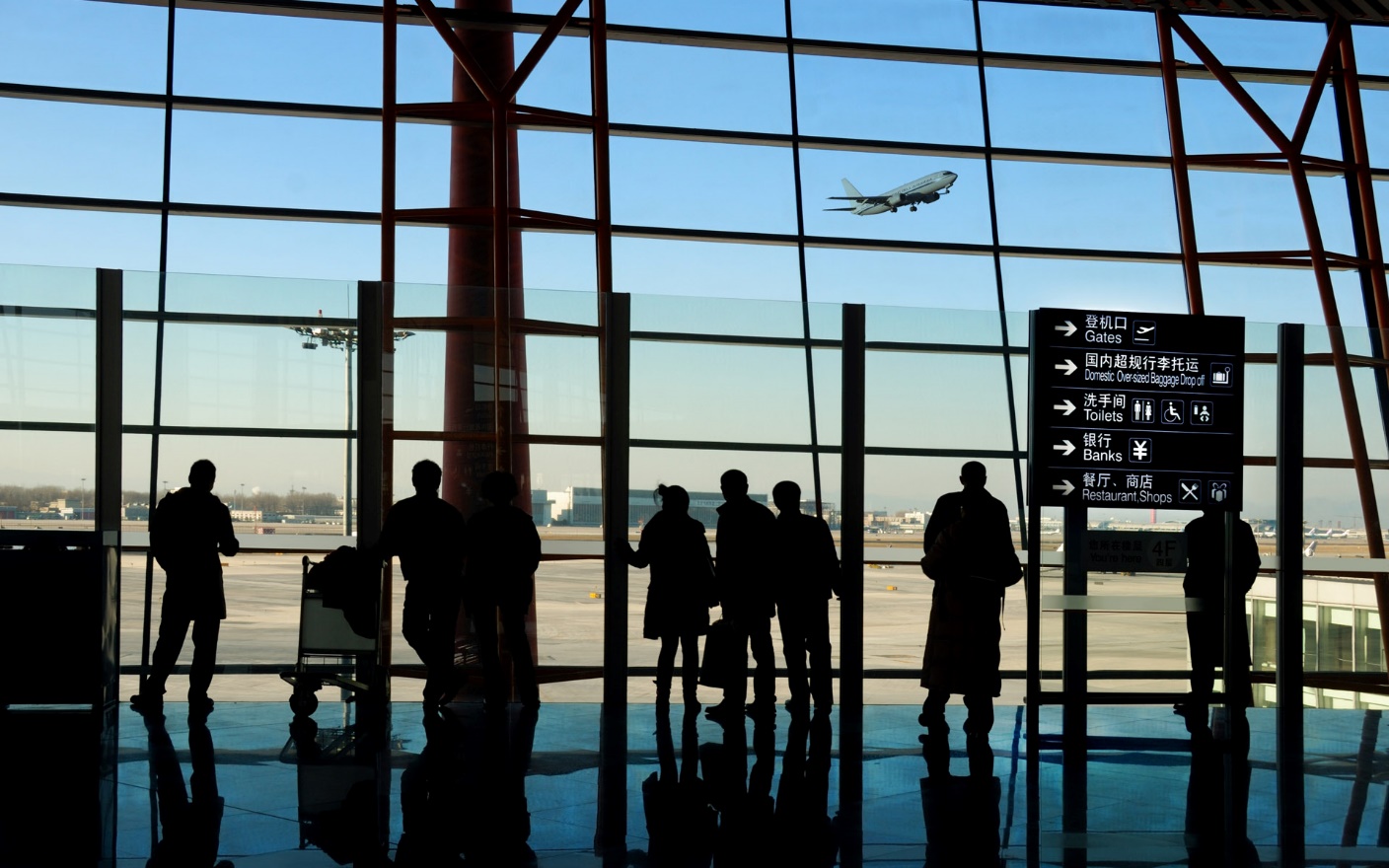 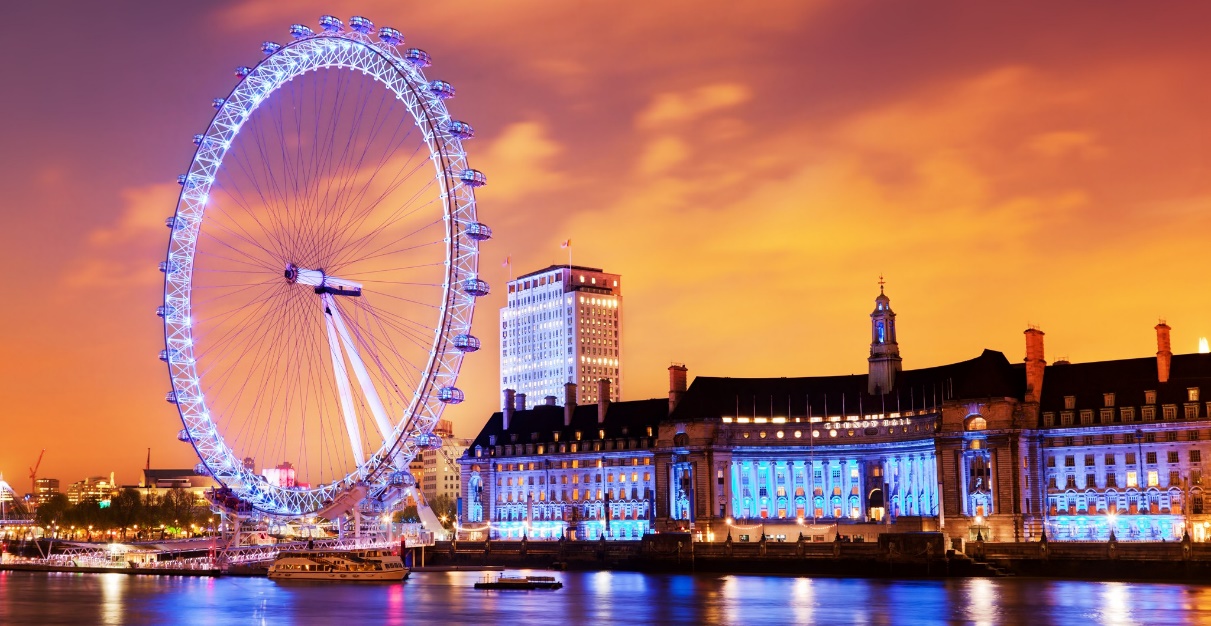 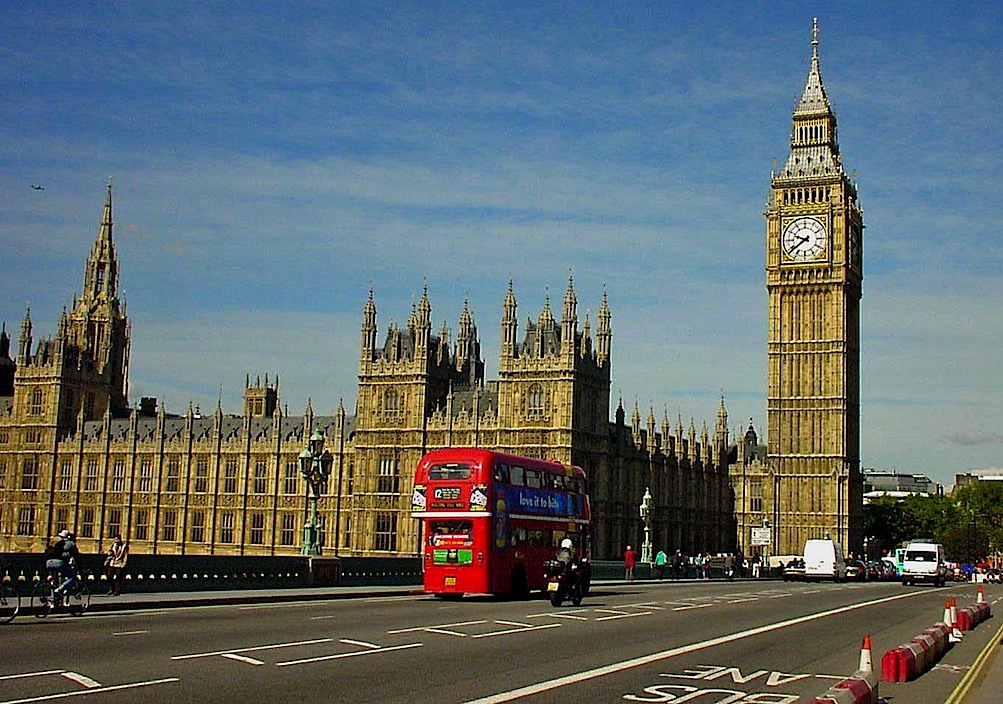 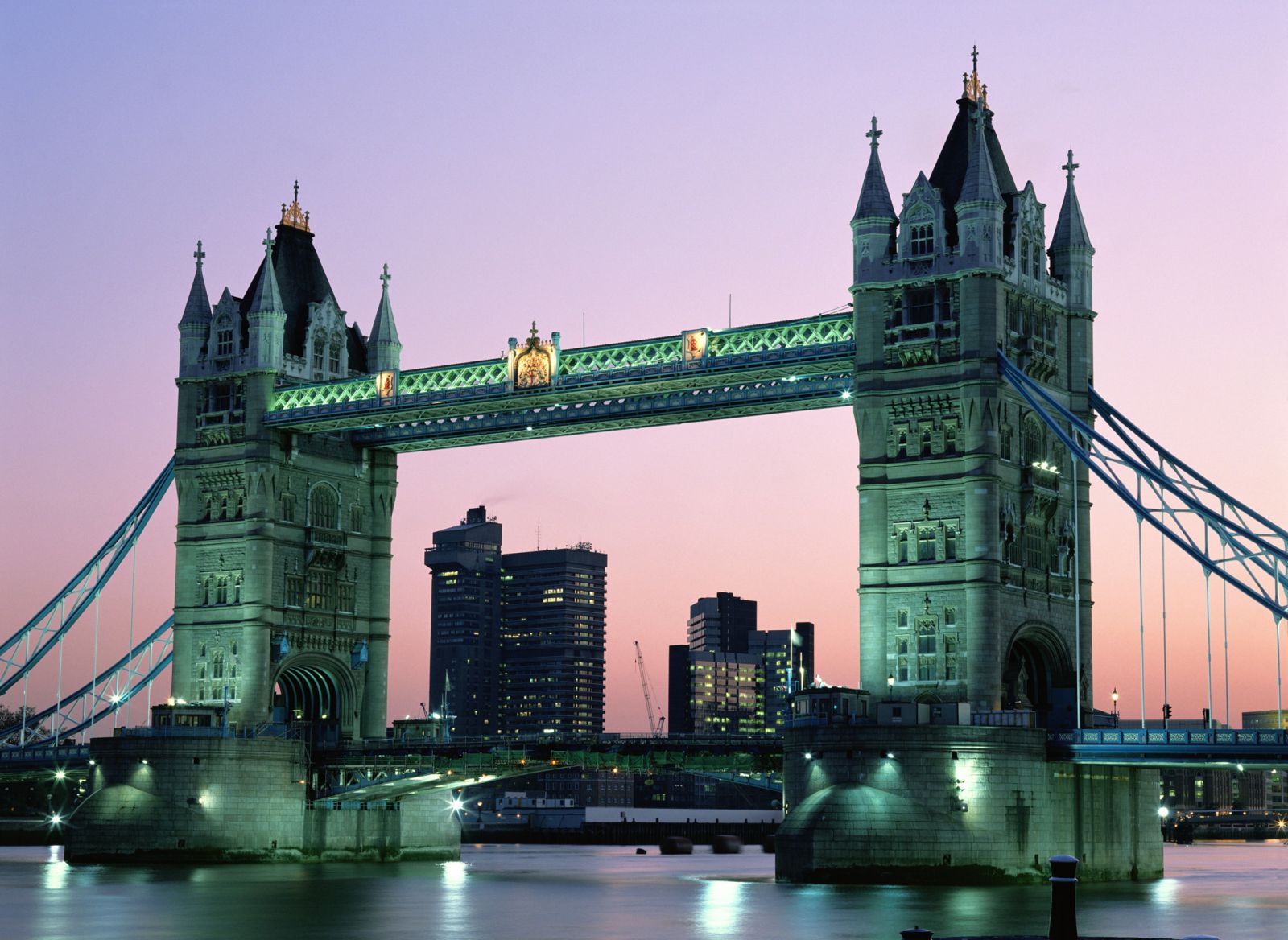 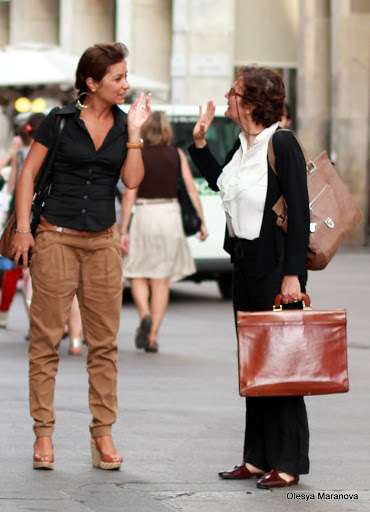 Application Form:
Name______________________
Surname___________________
Age_______________________
Nationality_________________
Home address_______________
microdistrict _______________________
house ________________________
apartament_________________
                 ___________________
                  ______________________
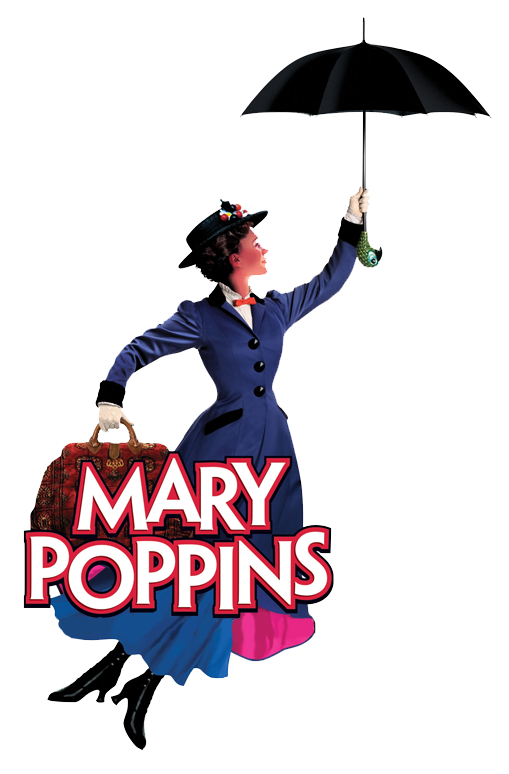 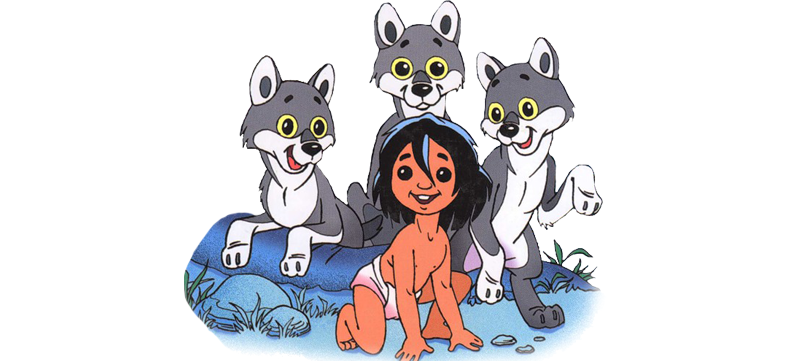 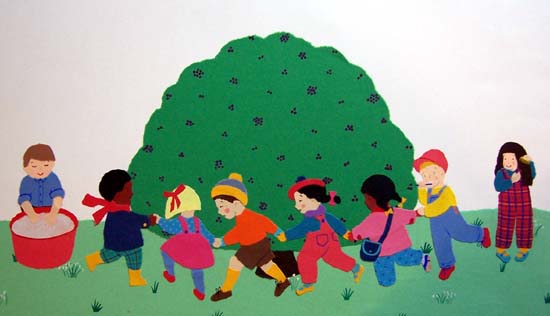 Let`s find a house for each word. We`ll see how you know the rules of reading.
Valley
Amazing
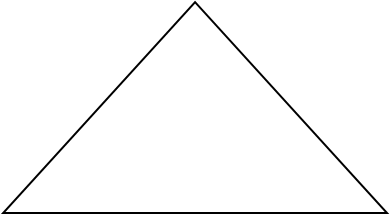 land
Lake
[ æ ]
[ ei ]
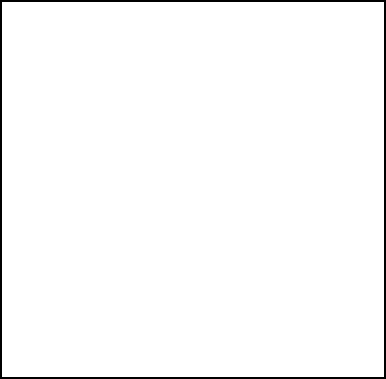 _______________________________________________________________________________________________________________________
Land
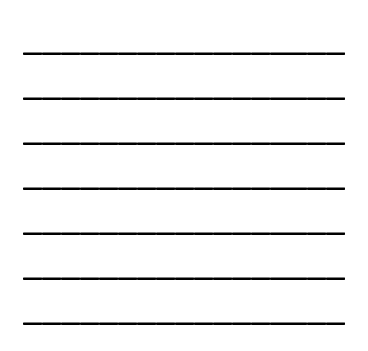 Classic
Lake
Attractive
Valley
Stadium
Classic
Amazing
Jam
Maze
Stadium
Thames
Attractive
Thames
Jam
Maze
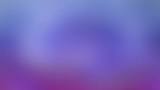 Places in London.
    Find the pair.
Hyde
Trafalgar
The Tate
Covent
Marble
Square
Garden
Arch
Park
Gallery
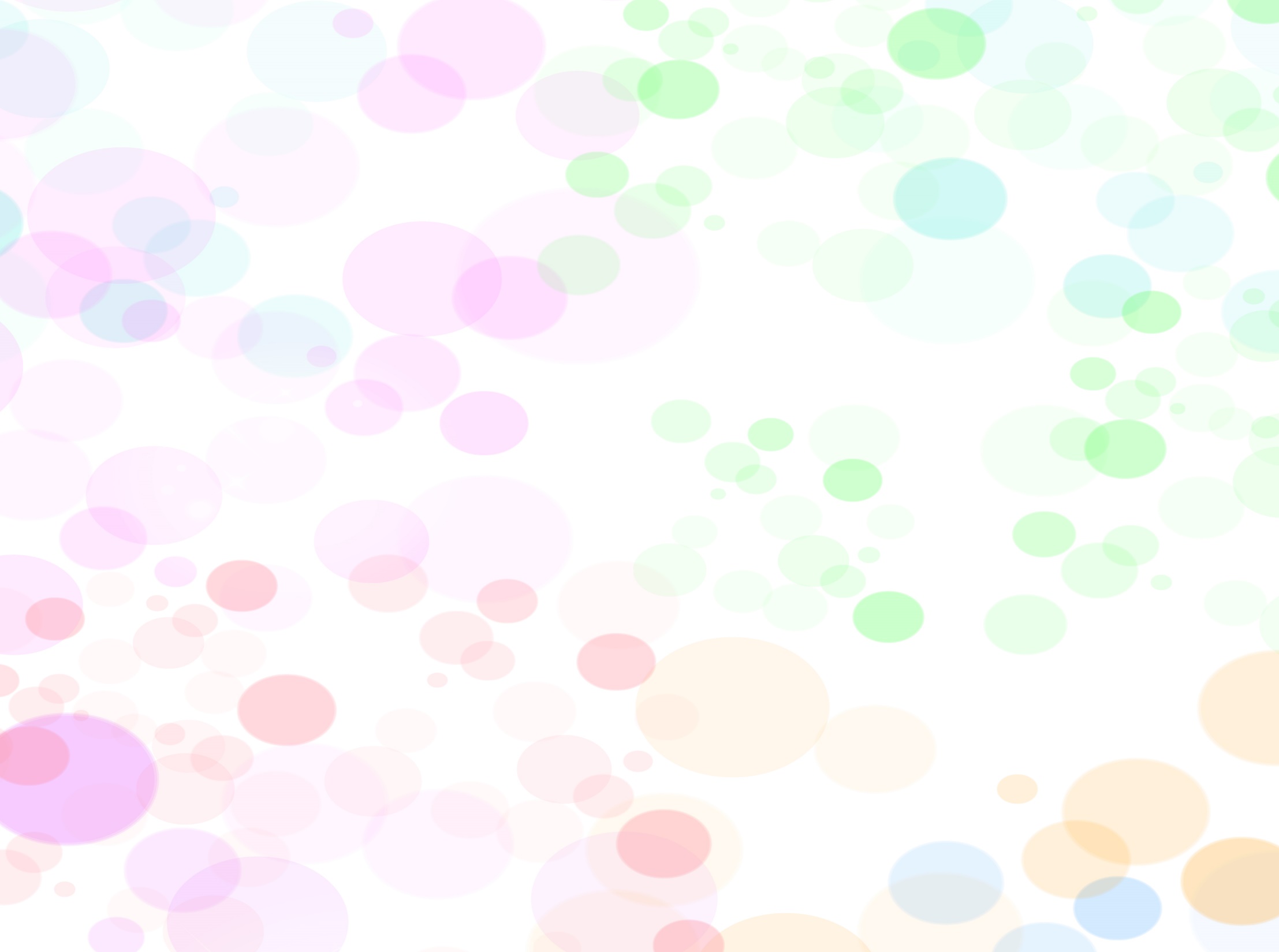 A rhyme about mice
    Complete the rhyme  with the verb to be in the correct form.
I think mice _______very nice.
Their tails_______long.
Their faces______small.
They don`t have any 
Chins at all.
Their ears_____pink.
Their teeth______white.
They run about
The house at night.
But I think mice
_______rather nice.
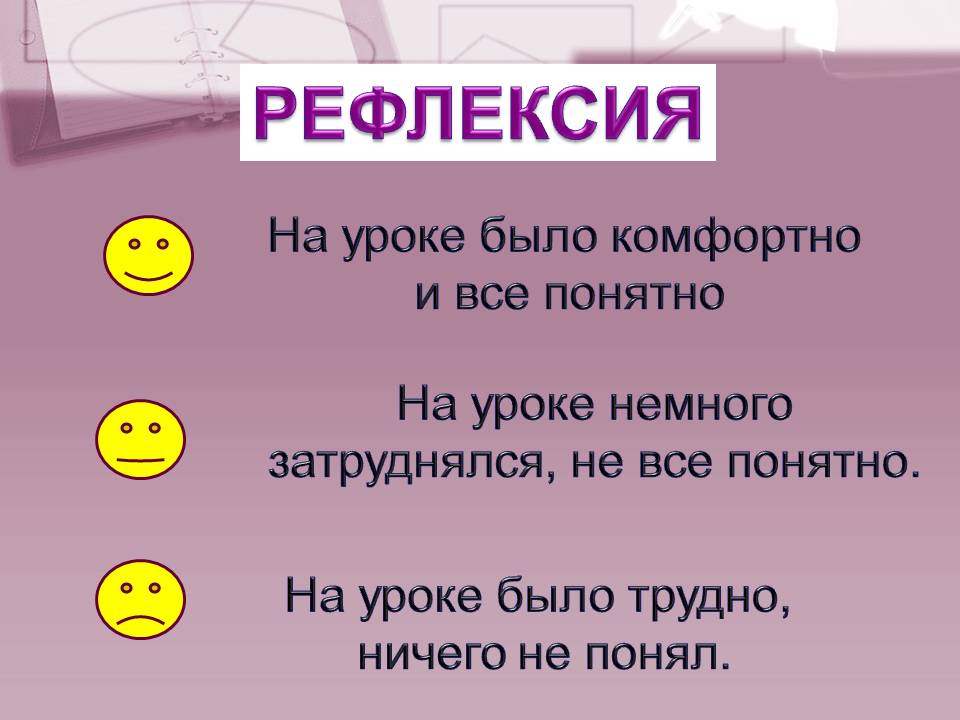 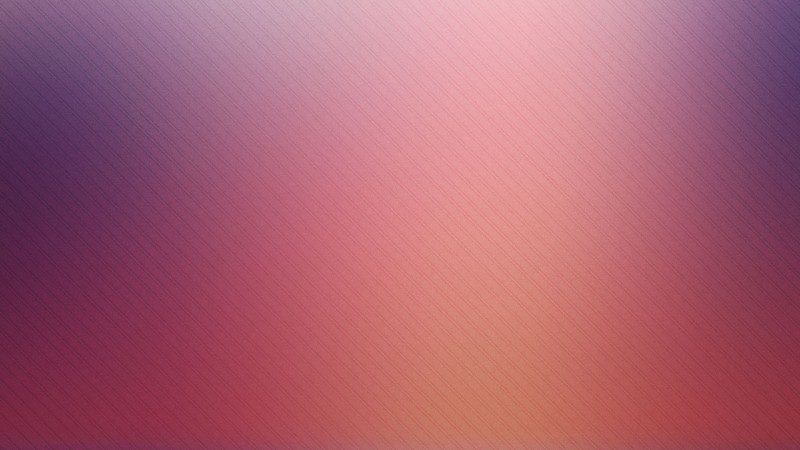 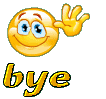 Thank you!